APPR 2.0
April 18, 2013
April 18, 2013
Where do we stand and what have we learned? Bring your present APPR plan. First, check in with the rule changes included in the budget with regard to APPR plans and submission. Second, we'll gather data about current practices in districts. Lastly, we'll identify the changes we think would improve our plans. Also, Forms and record keeping -- what do we really need? A lot of time is spent on forms. What do we need to do? How are the different electronic platforms faring?
June 12, 2013
The release of scores to parents. We will review the rules about the communication of score information to parents and then will try to build some regional consensus about how we will go about doing this in a way that is relatively consistent and manageable. A regional approach to this will help districts manage their requests and the means by which they respond. Also, SLOs, LATs, evidence collection and summative conversations. What did we learn from the SLOs and LATS that we need to change? What did we learn from the evidence collection process? What did we learn from the summative conversations with teachers?
Agenda
Update on regulations
What do we do, now, in our APPR Plans?
What have been the biggest challenges?
What have been the positive impacts?
Forms and record keeping
How much to we really need to do?
What do we really need to keep?
What about the electronic platforms?
[Speaker Notes: Review the agenda.]
Update on Regulations
We’ve been Triboroughed!
Good?
Bad?
It depends?
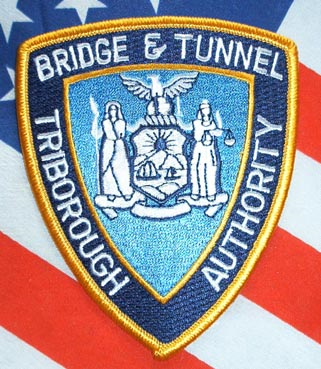 Review Room Re-approval
What will be reviewed?
Who will review it?
Consistency?
Vulnerability of things previously approved?
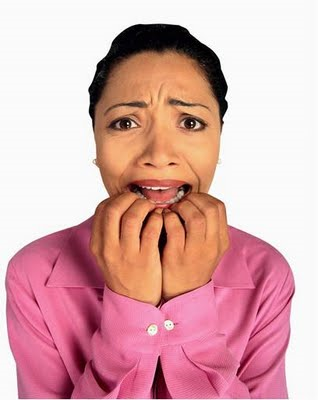 APPR 1.0
What do we do, now, in our plans?
Some quick questions…
And then a look at the data
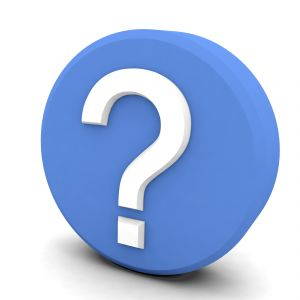 Challenges/Positive
In groups, share challenges and positives
Record on chart paper
Report out those that are common among districts in the group
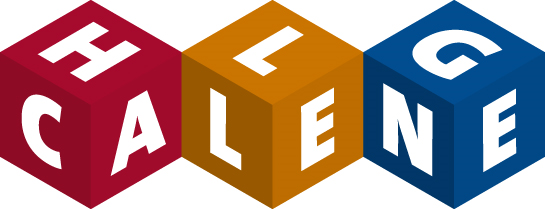 Forms
What do our data say about forms?
Platforms
What platforms are we using?
How are they working?
June 12, 2013
The release of scores to parents. We will review the rules about the communication of score information to parents and then will try to build some regional consensus about how we will go about doing this in a way that is relatively consistent and manageable. A regional approach to this will help districts manage their requests and the means by which they respond. Also, SLOs, LATs, evidence collection and summative conversations. What did we learn from the SLOs and LATS that we need to change? What did we learn from the evidence collection process? What did we learn from the summative conversations with teachers?